7°) Somme des n premiers termes :
S = u1 + u2 + u3 + … + un-1 + un 
 On veut une formule permettant de déterminer S sans devoir utiliser tous les termes de u1 à un.
7°) Somme des n premiers termes :
S = u1 + u2 + u3 + … + un-1 + un 
 On veut une formule permettant de déterminer S sans devoir utiliser tous les termes de u1 à un.
q S = …
7°) Somme des n premiers termes :
S = u1 + u2 + u3 + … + un-1 + un 
 On veut une formule permettant de déterminer S sans devoir utiliser tous les termes de u1 à un.
q S = q ( u1 + u2 + u3 + … + un-1 + un ) = …
7°) Somme des n premiers termes :
S = u1 + u2 + u3 + … + un-1 + un 
 On veut une formule permettant de déterminer S sans devoir utiliser tous les termes de u1 à un.
q S = q ( u1 + u2 + u3 + … + un-1 + un ) = q u1 + q u2 + q u3 + … + q un-1 + q un 
	= …
7°) Somme des n premiers termes :
S = u1 + u2 + u3 + … + un-1 + un 
 On veut une formule permettant de déterminer S sans devoir utiliser tous les termes de u1 à un.
q S = q ( u1 + u2 + u3 + … + un-1 + un ) = q u1 + q u2 + q u3 + … + q un-1 + q un 
	= u2 + u3 + u4 + … + un + un+1
7°) Somme des n premiers termes :
S = u1 + u2 + u3 + … + un-1 + un 
 On veut une formule permettant de déterminer S sans devoir utiliser tous les termes de u1 à un.
q S = q ( u1 + u2 + u3 + … + un-1 + un ) = q u1 + q u2 + q u3 + … + q un-1 + q un 
	= u2 + u3 + u4 + … + un + un+1     
on a toujours trop de termes  : avec quelle opération en éliminer ?
S  …
7°) Somme des n premiers termes :
S = u1 + u2 + u3 + … + un-1 + un 
 On veut une formule permettant de déterminer S sans devoir utiliser tous les termes de u1 à un.
q S = q ( u1 + u2 + u3 + … + un-1 + un ) = q u1 + q u2 + q u3 + … + q un-1 + q un 
	= u2 + u3 + u4 + … + un + un+1       
on a toujours trop de termes : avec quelle opération en éliminer ?
S – q S = …
7°) Somme des n premiers termes :
S = u1 + u2 + u3 + … + un-1 + un 
 On veut une formule permettant de déterminer S sans devoir utiliser tous les termes de u1 à un.
q S = q ( u1 + u2 + u3 + … + un-1 + un ) = q u1 + q u2 + q u3 + … + q un-1 + q un 
	= u2 + u3 + u4 + … + un + un+1       
on a toujours trop de termes : comment en éliminer ?
S – q S = (u1 + u2 + u3 + … + un-1 + un ) – (u2 + u3 + u4 + … + un + un+1 ) 
	= …
7°) Somme des n premiers termes :
S = u1 + u2 + u3 + … + un-1 + un 
 On veut une formule permettant de déterminer S sans devoir utiliser tous les termes de u1 à un.
q S = q ( u1 + u2 + u3 + … + un-1 + un ) = q u1 + q u2 + q u3 + … + q un-1 + q un 
	= u2 + u3 + u4 + … + un + un+1       
on a toujours trop de termes : comment en éliminer ?
S – q S = (u1 + u2 + u3 + … + un-1 + un ) – (u2 + u3 + u4 + … + un + un+1 ) 
	= u1 + u2 + u3 + … + un-1 + un – u2 – u3 – u4 – … – un – un+1 
	= …
7°) Somme des n premiers termes :
S = u1 + u2 + u3 + … + un-1 + un 
 On veut une formule permettant de déterminer S sans devoir utiliser tous les termes de u1 à un.
q S = q ( u1 + u2 + u3 + … + un-1 + un ) = q u1 + q u2 + q u3 + … + q un-1 + q un 
	= u2 + u3 + u4 + … + un + un+1       
on a toujours trop de termes : comment en éliminer ?
S – q S = (u1 + u2 + u3 + … + un-1 + un ) – (u2 + u3 + u4 + … + un + un+1 ) 
	= u1 + u2 + u3 + … + un-1 + un – u2 – u3 – u4 – … – un – un+1 
	= u1 – un+1 = …
7°) Somme des n premiers termes :
S = u1 + u2 + u3 + … + un-1 + un 
 On veut une formule permettant de déterminer S sans devoir utiliser tous les termes de u1 à un.
q S = q ( u1 + u2 + u3 + … + un-1 + un ) = q u1 + q u2 + q u3 + … + q un-1 + q un 
	= u2 + u3 + u4 + … + un + un+1       
on a toujours trop de termes : comment en éliminer ?
S – q S = (u1 + u2 + u3 + … + un-1 + un ) – (u2 + u3 + u4 + … + un + un+1 ) 
	= u1 + u2 + u3 + … + un-1 + un – u2 – u3 – u4 – … – un – un+1 
	= u1 – un+1 = u1 – qn u1 = …
7°) Somme des n premiers termes :
S = u1 + u2 + u3 + … + un-1 + un 
 On veut une formule permettant de déterminer S sans devoir utiliser tous les termes de u1 à un.
q S = q ( u1 + u2 + u3 + … + un-1 + un ) = q u1 + q u2 + q u3 + … + q un-1 + q un 
	= u2 + u3 + u4 + … + un + un+1       
on a toujours trop de termes : comment en éliminer ?
S – q S = (u1 + u2 + u3 + … + un-1 + un ) – (u2 + u3 + u4 + … + un + un+1 ) 
	= u1 + u2 + u3 + … + un-1 + un – u2 – u3 – u4 – … – un – un+1 
	= u1 – un+1 = u1 – qn u1 = u1 ( 1 – qn )      donc S ( …       ) = u1 ( 1 – qn )
7°) Somme des n premiers termes :
S = u1 + u2 + u3 + … + un-1 + un 
 On veut une formule permettant de déterminer S sans devoir utiliser tous les termes de u1 à un.
q S = q ( u1 + u2 + u3 + … + un-1 + un ) = q u1 + q u2 + q u3 + … + q un-1 + q un 
	= u2 + u3 + u4 + … + un + un+1       
on a toujours trop de termes : comment en éliminer ?
S – q S = (u1 + u2 + u3 + … + un-1 + un ) – (u2 + u3 + u4 + … + un + un+1 ) 
	= u1 + u2 + u3 + … + un-1 + un – u2 – u3 – u4 – … – un – un+1 
	= u1 – un+1 = u1 – qn u1 = u1 ( 1 – qn )      donc S ( 1 – q ) = u1 ( 1 – qn ) 
						donc S = …
7°) Somme des n premiers termes :
S = u1 + u2 + u3 + … + un-1 + un 
 On veut une formule permettant de déterminer S sans devoir utiliser tous les termes de u1 à un.
S – q S = (u1 + u2 + u3 + … + un-1 + un ) – (u2 + u3 + u4 + … + un + un+1 ) 
             = u1 + u2 + u3 + … + un-1 + un – u2 – u3 – u4 – … – un – un+1 
	= u1 – un+1 = u1 – qn u1 = u1 ( 1 – qn )      
donc S ( 1 – q ) = u1 ( 1 – qn ) 
 					1 – qn 
		donc 		S = u1                       toujours vrai ?
					1 – q
7°) Somme des n premiers termes :
S = u1 + u2 + u3 + … + un-1 + un 
 On veut une formule permettant de déterminer S sans devoir utiliser tous les termes de u1 à un.
S – q S = (u1 + u2 + u3 + … + un-1 + un ) – (u2 + u3 + u4 + … + un + un+1 ) 
             = u1 + u2 + u3 + … + un-1 + un – u2 – u3 – u4 – … – un – un+1 
	= u1 – un+1 = u1 – qn u1 = u1 ( 1 – qn )      
donc S ( 1 – q ) = u1 ( 1 – qn ) 
 					1 – qn 		si 1er terme = u1
		donc 		S = u1                                    si la suite est géométrique
					1 – q 		si sa raison est ≠ 1
7°) Somme des n premiers termes :
S = u1 + u2 + u3 + … + un-1 + un 
 					1 – qn 		si 1er terme = u1
	 			S = u1                                    si la suite est géométrique
					1 – q 		et si sa raison est ≠ 1
						( suite géométrique non constante )
Si q = 1  	 ( suite géométrique constante )
S = u1 + u2 + u3 + … + un-1 + un = … ?
7°) Somme des n premiers termes :
S = u1 + u2 + u3 + … + un-1 + un 
 					1 – qn 		si 1er terme = u1 
	 			S = u1                                    si la suite est géométrique
					1 – q 		et si sa raison est ≠ 1
						( suite géométrique non constante )
Si q = 1  	 ( suite géométrique constante )
S = u1 + u2 + u3 + … + un-1 + un = u1 + u1 + u1 + … + u1 + u1 
			 	      = n u1
7°) Somme des n premiers termes :
Si 1er terme = u1 	  		      1 – qn 	si 1er terme = u1 
S = u1 + u2 + u3 + … + un-1 + un = u1  		 si la suite est géométrique
	  				      1 – q 	 et si q ≠ 1
Si 1er terme de la somme ≠ u1 
La même démonstration permet d’obtenir la formule correspondante,
et l’on retiendra la formule générale : 
 			 1 – q nb de termes 
   S =  1er terme 			  		si la suite est géométrique
			         1 – q 			et si     q ≠ 1
Exercice 16 :
1 – q nb de termes 
   S =  1er terme 			                    si la suite est géométrique
			         1 – q 				  et si    q ≠ 1
S1 = u0 + u1 + u2 + … + u11 = … ?	 
		suite (un) de raison 3 et de premier terme 2
S2 = v4 + v5 + v6 + … + v21 = … ?	 
		suite (vn) de raison 2 et de premier terme v1 = 3
S3 = w0 + w1 + w2 + … + w43 = … ? 	 
		suite (wn) de raison 1 et de premier terme 4
S1 = u0 + u1 + u2 + … + u11 = … ?	 suite de raison 3 et de premier terme 2
	               1 – q12                1 – 312
	S1 = u0                  = 2                 = 531440
	                1 – q              1 – 3

S2 = v4 + v5 + ( ( 11 – 0 ) + 1 = 12 termes2 et de premier terme 3
	suite géométrique          v4 = v0 q4-0 = 3 × 24 = 48	
	              1 – qn+1               1 – 218
	S2 = u4                    = 48                   = 2883573
	                1 – q                   1 – 2
S3 = w0 + w1 + w2 + … + w43 = … ? 	q = 1           suite constante
S3 = n w0 = 44 × 4 = 176     ( la formule pour S1 et S2 ne s’applique que pour   q ≠ 1 )
S1 = u0 + u1 + u2 + … + u11 = … ?	 suite de raison 3 et de premier terme 2
	               1 – q12                1 – 312
	S1 = u0                  = 2                 = 531440
	                1 – q              1 – 3

S2 = v4 + v5 + v6 + … + v21 = … ?	 suite de raison 2 et de premier terme 3
	suite géométrique          v4 = v1 q4-1 = 3 × 23 = 24	
	              1 – qn+1                1 – 218
	S2 = v4                    = 24                   = 6291432
	                1 – q                   1 – 2
S3 = w0 + w1 + w2 + … + w43 = … ? 	q = 1           suite constante
S3 = n w0 = 44 × ( 21 – 4 ) + 1 = 18 termespour S1 et S2 ne s’applique que pour   q ≠ 1 )
S1 = u0 + u1 + u2 + … + u11 = … ?	 suite de raison 3 et de premier terme 2
	               1 – q12                1 – 312
	S1 = u0                  = 2                 = 531440
	                1 – q              1 – 3

S2 = v4 + v5 + v6 + … + v21 = … ?	 suite de raison 2 et de premier terme 3
	suite géométrique          v4 = v1 q4-1 = 3 × 23 = 24	
	              1 – qn+1                1 – 218
	S2 = v4                    = 24                   = 6291432
	                1 – q                   1 – 2
S3 = w0 + w1 + w2 + … + w43    q = 1           suite constante S3 = w0 + w0 + w0 + … 
S3 = n w0 = 44 × 4 = 176     ( la formule pour S1 et S2 ne s’applique que pour   q ≠ 1 )
Exercice 17 :
1°) On construit 15 triangles isocèles successifs dans un carré de côté 20 cm. 
Déterminez la somme des aires          ( à 0,001 cm² près ). 
2°) Combien faut-il de triangles pour obtenir une aire de ≈ 266,4 cm² ?
3°) Déterminez le maximum de peinture ( en cm² exacts) à prévoir pour peindre des triangles.
1°) somme des aires des 15 triangles ? 
…									    u1
la suite (un) est géométrique
1°) somme des aires des 15 triangles ? 
Soit la suite définie par   un = aire du nième triangle.    
la suite (un) est géométrique
1°) somme des aires des 15 triangles ? 
Soit la suite définie par   un = aire du nième triangle.    u1
la suite (un) est géométrique
1°) somme des aires des 15 triangles ?                                    u2
Soit la suite définie par   un = aire du nième triangle.               u1
un+1 = 0,25 un          la suite (un) est géométrique
1°) somme des aires A des 15 triangles ?                                 u2
Soit la suite définie par   un = aire du nième triangle.               u1
un+1 = 0,25 un          la suite (un) est géométrique
					                           1 – qnb de termes
       S = u1 + u2 + … + u15 = 1er terme                              
					                                   1 – q
1°) somme des aires A des 15 triangles ?                                 u2
Soit la suite définie par   un = aire du nième triangle.               u1
un+1 = 0,25 un          la suite (un) est géométrique
					                           1 – qnb de termes
       S = u1 + u2 + … + u15 = 1er terme                              
					                                   1 – q 
		     u1 = aire du carré / 2 = (20×20)/2 = 400/2 = 200 cm²
                  1 – 0,2515
S =   200                          ≈ 266,667 cm²
                   1 – 0,25
2°) somme des aires A des n triangles ?                                 u2
Soit la suite définie par   un = aire du nième triangle.               u1
un+1 = 0,25 un          la suite (un) est géométrique
					                           1 – qnb de termes
       S = u1 + u2 + … + un = 1er terme                              
					                                   1 – q 
		     u1 = aire du carré / 2 = (20×20)/2 = 400/2 = 200 cm²
                  1 – 0,25n
S =   200                          ≈ 266,4 cm²            n = … ?
                   1 – 0,25
2°) combien de triangles pour S ≈ 266,4 cm² ?                                 
					                    1 – qnb de termes
A = u1 + u2 + … + un = 1er terme                              
					                            1 – q 
                                    1 – 0,25n
          266,4 ≈ 200
                                     1 – 0,25 
Il faut attendre un chapitre ultérieur pour pouvoir résoudre algébriquement une équation où l’inconnue est dans l’exposant. Calculatrice : on teste ( ou tableur )
n = 4         A ≈ 265,6         n = 5         A ≈ 266,4        Réponse : 5 triangles
2°) combien de triangles pour S ≈ 266,4 cm² ?                                 
					                    1 – qnb de termes
S = u1 + u2 + … + un = 1er terme                              
					                            1 – q 
                                    1 – 0,25n
          266,4 ≈ 200
                                     1 – 0,25 
Il faut attendre un chapitre ultérieur pour pouvoir résoudre algébriquement une équation où l’inconnue est dans l’exposant. Calculatrice : on teste ( ou tableur )
n = 4         A ≈ 265,6         n = 5         A ≈ 266,4        Réponse : 5 triangles
2°) combien de triangles pour S ≈ 266,4 cm² ?                                 
					                    1 – qnb de termes
S = u1 + u2 + … + un = 1er terme                              
					                            1 – q 
                                    1 – 0,25n
          266,4 ≈ 200
                                     1 – 0,25 
Il faut attendre un chapitre ultérieur pour pouvoir résoudre algébriquement une équation où l’inconnue est dans l’exposant.          Calculatrice : on teste ( ou tableur )
n = 4         A ≈ 265,6         n = 5         A ≈ 266,4        Réponse : 5 triangles
2°) combien de triangles pour S ≈ 266,4 cm² ?                                 
					                    1 – qnb de termes
S = u1 + u2 + … + un = 1er terme                              
					                            1 – q 
                                    1 – 0,25n
          266,4 ≈ 200
                                     1 – 0,25 
Il faut attendre un chapitre ultérieur pour pouvoir résoudre algébriquement une équation où l’inconnue est dans l’exposant.          Calculatrice : on teste ( ou tableur )
n = 4         A ≈ 265,6         n = 5         A ≈ 266,4        Réponse : … triangles
2°) combien de triangles pour S ≈ 266,4 cm² ?                                 
					                    1 – qnb de termes
S = u1 + u2 + … + un = 1er terme                              
					                            1 – q 
                                    1 – 0,25n
          266,4 ≈ 200
                                     1 – 0,25 
Il faut attendre un chapitre ultérieur pour pouvoir résoudre algébriquement une équation où l’inconnue est dans l’exposant.          Calculatrice : on teste ( ou tableur )
n = 4         A ≈ 265,6         n = 5         A ≈ 266,4        Réponse : 5 triangles
3°) somme maxi des aires des triangles ? 
					                    1 – qnb de termes
A = u1 + u2 + … + un = 1er terme                              
					                            1 – q 
                  1 – 0,25n
    = 200                                    Amaxi = …       A 
                   1 – 0,25                              
L’aire maximale Amaxi correspond au nombre maximal n de triangles.
3°) somme maxi des aires des triangles ? 
					       1 – qnb de termes                1 – 0,25n
S = u1 + u2 + … + un = 1er terme                               = 200
					              1 – q                     1 – 0,25 
L’aire maximale Smaxi correspond …
								Smaxi = lim      S       
                                             					     n → + ∞              
Lorsque    0 < q < 1    qn → 0		            1 – 0           200         200      
					         Smaxi = 200                   =           =           =
								1 – 0,25       0,75
3°) somme maxi des aires des triangles ? 
					       1 – qnb de termes                1 – 0,25n
S = u1 + u2 + … + un = 1er terme                               = 200
					              1 – q                     1 – 0,25 
L’aire maximale Smaxi correspond au nombre maximal n de triangles.
								Smaxi = …      S       
                                             					     n → + ∞              
Lorsque    0 < q < 1    qn → 0		            1 – 0           200         200      
					         Smaxi = 200                   =           =           =
								1 – 0,25       0,75
3°) somme maxi des aires des triangles ? 
					       1 – qnb de termes                1 – 0,25n
S = u1 + u2 + … + un = 1er terme                               = 200
					              1 – q                     1 – 0,25 
L’aire maximale Smaxi correspond au nombre maximal n de triangles.
								Smaxi = lim      S       
                                             					     n → + ∞              
Lorsque    0 < q < 1    qn → …		            1 – 0           200         200      
					         Smaxi = 200                   =           =           =
								1 – 0,25       0,75
3°) somme maxi des aires des triangles ? 
					       1 – qnb de termes                1 – 0,25n
S = u1 + u2 + … + un = 1er terme                               = 200
					              1 – q                     1 – 0,25 
L’aire maximale Smaxi correspond au nombre maximal n de triangles.
								Smaxi = lim      S       
                                             					     n → + ∞              
Lorsque    0 < q < 1    qn → 0		            1 – 0           200         200      
					         Smaxi = 200                   =           =           =
								1 – 0,25       0,75
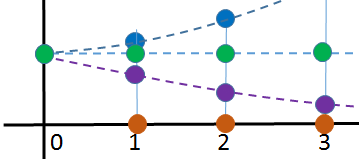 3°) somme maxi des aires des triangles ? 
					       1 – qnb de termes                1 – 0,25n
S = u1 + u2 + … + un = 1er terme                               = 200
					              1 – q                     1 – 0,25 
L’aire maximale Smaxi correspond au nombre maximal n de triangles.
								Smaxi = lim      S       
                                             					     n → + ∞              
Lorsque    0 < q < 1    qn → 0		            1 – 0           200         200      
					         Smaxi = 200                   =   …
								1 – 0,25       0,75
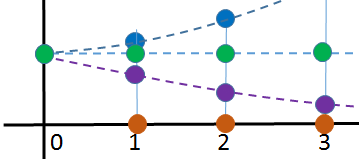 3°) somme maxi des aires des triangles ? 
					       1 – qnb de termes                1 – 0,25n
S = u1 + u2 + … + un = 1er terme                               = 200
					              1 – q                     1 – 0,25 
L’aire maximale Smaxi correspond au nombre maximal n de triangles.
								Smaxi = lim      S       
                                             					     n → + ∞              
Lorsque    0 < q < 1    qn → 0		            1 – 0           200         200      
					         Smaxi = 200                   =           =           =
								1 – 0,25       0,75
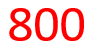 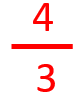 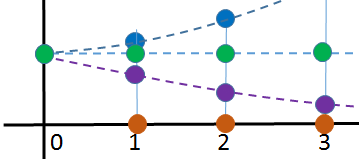 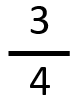 8°) Moyenne géométrique :
Soient trois termes successifs un-1 ; un ; un+1 d’une suite géométrique.
Exprimez un en fonction de un-1 et un+1
  un+1         un  
            =           = …              un+1 × un-1 = un²                un =     un+1 × un-1 
   …                …

La moyenne géométrique de deux nombres positifs A et B est      AB

Une suite est arithmétique lorsque chaque terme un est la moyenne géométrique de ses deux termes voisins. moyenne arithmétique moyenne arithmétique des deux termes voisins.
8°) Moyenne géométrique :
Soient trois termes successifs un-1 ; un ; un+1 d’une suite géométrique.
Exprimez un en fonction de un-1 et un+1
  un+1         un  
            =           = …              un+1 × un-1 = un²                un =     un+1 × un-1 
   …                …

La moyenne géométrique de deux nombres positifs A et B est      AB

Une suite est arithmétique lorsque chaque terme un est la moyenne géométrique de ses deux termes voisins. moyenne arithmétique moyenne arithmétique des deux termes voisins.
8°) Moyenne géométrique :
Soient trois termes successifs un-1 ; un ; un+1 d’une suite géométrique.
Exprimez un en fonction de un-1 et un+1
  un+1         un  
            =           = q              …   = …                 
   un               un-1

La moyenne géométrique de deux nombres positifs A et B est      AB

Une suite est arithmétique lorsque chaque terme un est la moyenne géométrique de ses deux termes voisins. moyenne arithmétique moyenne arithmétique des deux termes voisins.
8°) Moyenne géométrique :
Soient trois termes successifs un-1 ; un ; un+1 d’une suite géométrique.
Exprimez un en fonction de un-1 et un+1
  un+1         un  
            =           = q              un+1 × un-1 = un²                un =     un+1 × un-1 
   un               un-1

La moyenne géométrique de deux nombres positifs A et B est      AB

Une suite est arithmétique lorsque chaque terme un est …moyenne arithmétique des deux termes voisins.
8°) Moyenne géométrique :
Soient trois termes successifs un-1 ; un ; un+1 d’une suite géométrique.
Exprimez un en fonction de un-1 et un+1
  un+1         un  
            =           = q              un+1 × un-1 = un²                un =     un+1 × un-1 
   un               un-1

La moyenne géométrique de deux nombres positifs A et B est      AB

Une suite est géométrique lorsque chaque terme un est la moyenne géométrique de ses deux termes voisins. moyenne arithmétique moyenne arithmétique des deux termes voisins.
Exercice 18 :
Soient les termes    u6 = 1/2 ; u7 = 1/3 ; u8 = 2/9  d’une suite (un). 
Démontrez par deux méthodes que ces termes peuvent être ceux d’une suite géométrique.
Exercice 18 :     u6 = 1/2 ; u7 = 1/3 ; u8 = 2/9
Démontrez par deux méthodes que ces termes peuvent être ceux d’une suite arithmétique.
1ère méthode : ( la définition )
                   1
   u7            3            1           2              2
          =              =            ×            =           
   u6             1           3           1              3
			  2
Exercice 18 :     u6 = 1/2 ; u7 = 1/3 ; u8 = 2/9
Démontrez par deux méthodes que ces termes peuvent être ceux d’une suite arithmétique.
1ère méthode : ( la définition )
                   2
   u8            9            2           3              2
          =              =            ×            =                        
   u7             1           9           1              3
			  3
Exercice 18 :     u6 = 1/2 ; u7 = 1/3 ; u8 = 2/9
Démontrez par deux méthodes que ces termes peuvent être ceux d’une suite arithmétique.
1ère méthode : ( la définition )
                   2
   u8            9            2           3              2             u7
          =              =            ×            =               =            = q         
   u7            1            9           1              3              u6
			 3 
					la suite peut être géométrique.
u6 = 1/2 ; u7 = 1/3 ; u8 = 2/9        suite géométrique ?
2ème méthode :

                                  1        2               1            1
       u6 × u8        =             ×          =                 =          =  u7
                                  2        9               9            3

u7 est la moyenne géométrique de ses deux termes voisins
		la suite peut être géométrique.moyenne